Letter from Prof Jean Yves-Blay
Dear Colleagues
It is my pleasure to present this WSN slide set which has been designed to highlight and summarise key findings in sarcoma from the major congresses in 2018. This slide set specifically focuses on the ESMO 2018 Congress.
The area of clinical research in oncology is a challenging and ever changing environment. Within this environment, we all value access to scientific data and research that helps to educate and inspire further advancements in our roles as scientists, clinicians and educators. I hope you find this review of the latest developments in sarcoma of benefit to you in your practice. 
I would like to thank our WSN members Drs Piotr Rutkowski, Claudia Valverde, Eva Wardelmann and Axel Le Cesne for their roles as Editors – for prioritising abstracts and reviewing slide content. The slide set you see before you would not be possible without their commitment and hard work. 
Finally, we are also very grateful to Lilly Oncology for their financial, administrative and logistical support in the realisation of this activity.


Yours sincerely, Jean Yves-Blay WSN Chairman of the Board
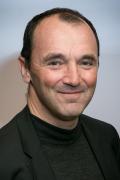 WSN Medical Oncology Slide Deck Editors 2018
Piotr Rutkowski 
Maria Sklodowska-Curie Institute – Oncology Center, Warsaw, Poland
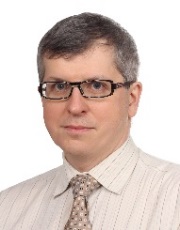 Claudia Valverde
Vall d’Hebron University Hospital, Barcelona, Spain
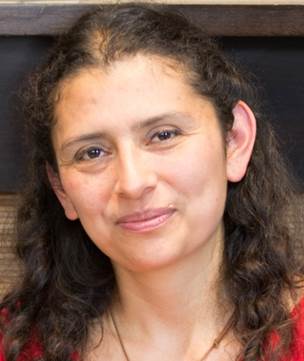 Eva Wardelmann
Gerhard Domagk Institute of Pathology, Münster, Germany
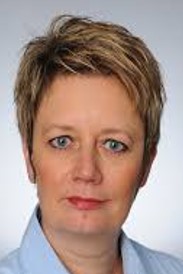 Axel Le Cesne
Gustave Roussy, Villejuif, Paris, France
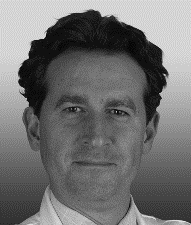 Contents
Soft tissue sarcoma	5
Gastrointestinal stromal tumours	24
Osteosarcoma and chondrosarcoma	30
Rarer sarcomas and desmoid tumours	34
Soft tissue sarcoma
All
5 slides
1601O: Natural history of sarcomas and impact of reference centers in the nationwide NETSARC study on 35,784 patients (pts) from 2010 to 2017 – Blay J-Y, et al
STUDY OBJECTIVE
To examine the natural history of sarcomas and the influence of where treatment is conducted within the NETSARC network
METHODS
Patients (n=35,784) who presented to the multidisciplinary tumour board (MDTB) from 2010 in the NETSARC network of 26 sarcoma reference centers in France were regularly monitored for their characteristics and follow-up
Subpopulations included 29,497 patients in the incident population and 6,287 patients who were diagnosed before and presented to an MDTB after 1 January 2010
Of the 35,784 patients, 22,971 (64.2%) had soft tissue, 7,346 (20.5%) visceral and 5,447 (15.2%) bone sarcoma as the primary site
The most common histological subtypes were leiomyosarcoma (n=4,182; 11.7%), UPS (n=38,67; 10.8%) and GIST (n=2,690; 7.3%)
Blay J-Y, et al. Ann Oncol 2018;29(suppl 5):abstr 1601O
1601O: Natural history of sarcomas and impact of reference centers in the nationwide NETSARC study on 35,784 patients (pts) from 2010 to 2017 – Blay J-Y, et al
KEY RESULTS
There were a number of predisposing conditions found including previous cancer (12.2%), previous radiotherapy (3%) and genetic factors (2.7%)
Blay J-Y, et al. Ann Oncol 2018;29(suppl 5):abstr 1601O
1601O: Natural history of sarcomas and impact of reference centers in the nationwide NETSARC study on 35,784 patients (pts) from 2010 to 2017 – Blay J-Y, et al
KEY RESULTS (CONT.)
When surgery is performed at a reference center patients have a reduced risk of relapse (46%) and death (36%)
1.0
1.0
LRFS & OS: incident patient population
0.8
0.8
0.6
0.6
Survival
Local progression-free survival
0.4
0.4
0.2
0.2
Operated
In NETSARC, n=9,910 (33.9%)

Outside NETSARC or no data,
n=19,307 (66.1%)
0.0
0.0
0
0
10
10
20
20
30
30
40
40
Time, months from initial diagnosis
Time, months from initial diagnosis
p<0.0001
p<0.0001
Blay J-Y, et al. Ann Oncol 2018;29(suppl 5):abstr 1601O
1601O: Natural history of sarcomas and impact of reference centers in the nationwide NETSARC study on 35,784 patients (pts) from 2010 to 2017 – Blay J-Y, et al
KEY RESULTS (CONT.)
Overall survival from the date of metastasisin incident patient population (n=4713)
1.0
1.0
Operated in NETSARC, n=1,772
0.8
0.8
T of intermediate malignancy, n=156
Outside NETSARC, n=2,941
0.6
0.6
Overall survival
Overall survival
0.4
0.4
GIST, n=239
0.2
0.2
0.0
0.0
Sarcoma, n=4,318
0
0
10
10
20
20
30
30
40
40
Time from the date of diagnosis of metastasis
Time from the initial diagnosis of metastasis
p<0.0001
p=0.007
Blay J-Y, et al. Ann Oncol 2018;29(suppl 5):abstr 1601O
1601O: Natural history of sarcomas and impact of reference centers in the nationwide NETSARC study on 35,784 patients (pts) from 2010 to 2017 – Blay J-Y, et al
KEY RESULTS (CONT.)
 
CONCLUSIONS
The NETSARC network is a large database that enables the exploration of rare clinical and histological subtypes 
Patient outcomes are influenced by predisposing conditions and those patients who are treated in reference centers tend to have a reduced risk of relapse and better survival
Blay J-Y, et al. Ann Oncol 2018;29(suppl 5):abstr 1601O
All
5 slides
1602O: Outcome following unplanned excision in soft tissue sarcoma: Results of a multicentre study including 728 patients – Leithner A, et al
STUDY OBJECTIVE
To examine the outcomes for patients with STS who had or did not have an unplanned excision (UE)

METHODS
Between 1989 and 2015, 1,037 patients with extremity or trunk STS in 5 European tertiary tumour centres were assessed
To avoid bias, an inverse-probability-of-treatment-weight (IPTW) was calculated as follows:
No UE: 1 / (1 – PS) 
UE: 1 / PS
where PS is the propensity score that comprises all influencing factors (i.e. gender, tumour location, depth, tumour size, grading) for performance of UE
Leithner A, et al. Ann Oncol 2018;29(suppl 5):abstr 1602O
1602O: Outcome following unplanned excision in soft tissue sarcoma: Results of a multicentre study including 728 patients – Leithner A, et al
KEY RESULTS
The most common site of STS was lower limbs (n=703; 67.8%) and upper limbs (n=195; 18.8%)
Increase in size of tumour (n=497) was the most common reason for admission
719 (72.2%) patients had wide, 168 (16.9%) had marginal and 109 (10.9%) had intra-lesional histological margins
Postoperative complications occurred in 206 (20.6%) patients, particularly after neoadjuvant radiotherapy (p=0.011)
For radiotherapy, 72 (6.9%) patients had neoadjuvant, 525 (50.6%) had adjuvant, 28 (2.7%) had palliative and 24 (2.3%) had combination treatment; while for chemotherapy, 49 (4.7%) patients had neoadjuvant, 78 (7.5%) had adjuvant, 87 (8.4%) had palliative and 58 (5.6%) had combination treatment
Leithner A, et al. Ann Oncol 2018;29(suppl 5):abstr 1602O
1602O: Outcome following unplanned excision in soft tissue sarcoma: Results of a multicentre study including 728 patients – Leithner A, et al
KEY RESULTS (CONT.)
In total, 383 (26.9%) patients had an UE and these patients tended to have 
Smaller tumours (p=0.0001)
Superficial STS at presentation (p=0.0001)
Upper limb as primary location (p=0.0001)
Liposarcoma as histological subtype (p=0.037)
Symptoms of >6 months duration (p=0.008)
Wider resections (p=0.0017)
More plastic reconstructions (p=0.0001) 
More frequently receive adjuvant radiotherapy (p=0.061)
Leithner A, et al. Ann Oncol 2018;29(suppl 5):abstr 1602O
1602O: Outcome following unplanned excision in soft tissue sarcoma: Results of a multicentre study including 728 patients – Leithner A, et al
KEY RESULTS (CONT.)
149 (14.5%) patients had local recurrence, 263 (25.%) had distant metastases and 327 (31.5%) died during observation
1.00
2.5
8
Naïve analysis – competing risk
2.0
6
0.75
Local recurrence
Distant metastasis
Overall survival
1.5
4
0.50
Cumulative incidence
1.0
2
0.25
0.5
No UE
UE
No UE
UE
No UE
UE
0
0
0
p=0.245
p=0.0005
p=0.001
0
0
0
50
50
50
100
100
100
150
150
150
200
200
200
Time, months
Time, months
Time, months
Leithner A, et al. Ann Oncol 2018;29(suppl 5):abstr 1602O
1602O: Outcome following unplanned excision in soft tissue sarcoma: Results of a multicentre study including 728 patients – Leithner A, et al
KEY RESULTS (CONT.)
CONCLUSIONS
In patients with STS, an unplanned excision is associated with increased morbidity and may impact their initial more favourable prognosis
In patients with prior unplanned excisions, a greater requirement for plastic reconstruction and use of adjuvant radiotherapy led to an increase in morbidity
Therefore, unplanned excisions should be avoided
IPTW analysis
Local recurrence
Distant metastasis
Overall survival
p=0.070
p=0.758
p=0.168
1.00
1.00
1.00
0.75
0.75
0.75
0
50
100
150
200
No UE
UE
No UE
UE
No UE
UE
0.50
0.50
0.50
Cumulative incidence
Time, months
0.25
0.25
0.25
0
0
50
50
100
100
150
150
200
200
0.00
0.00
0.00
Time, months
Time, months
Leithner A, et al. Ann Oncol 2018;29(suppl 5):abstr 1602O
All
5 slides
LBA66: A phase II/III trial of hafnium oxide nanoparticles activated by radiotherapy in the treatment of locally advance soft tissue sarcoma of the extremity and trunk wall – Bonvalot S, et al
STUDY OBJECTIVE
To examine the efficacy and safety of radiotherapy-activated hafnium nanoparticles (NBTX3) in patients with locally advanced extremity or trunk wall STS
NBTX3 activated by RT (n=87)
Key patient inclusion criteria
Locally advanced, newly diagnosed or relapsed STS (extremity or trunk wall)
High-risk tumour
WHO PS 0–2
(n=180)
Stratification
Myxoid liposarcoma vs. other
R1:1
RT alone(n=89)
Primary endpoint
Pathological complete response
Secondary endpoints
Resection margins, amputation rate, safety
Bonvalot S, et al. Ann Oncol 2018;29(suppl 5):abstr LBA66
LBA66: A phase II/III trial of hafnium oxide nanoparticles activated by radiotherapy in the treatment of locally advance soft tissue sarcoma of the extremity and trunk wall – Bonvalot S, et al
KEY RESULTS
Pathological complete response rate
 – ITT full analysis set
R0 resection margin
 – ITT full analysis set
p=0.0448
p=0.0424
% of patients with R0 resection margins
% of patients with pCR
NBTXR3 activatedby RT (n=87)
RT alone(n=89)
NBTXR3 activatedby RT (n=87)
RT alone(n=89)
Bonvalot S, et al. Ann Oncol 2018;29(suppl 5):abstr LBA66
LBA66: A phase II/III trial of hafnium oxide nanoparticles activated by radiotherapy in the treatment of locally advance soft tissue sarcoma of the extremity and trunk wall – Bonvalot S, et al
KEY RESULTS (CONT.)
Tumour necrosis/infarction
 – ITT full analysis set
ITT full analysis set – subgroup:
Patients with pR and known grade
Pathological complete response<5% residual viable cancer cells
Pathological response≤10% residual viable cancer cells
p=0.0140
Mean of % of tumour necrosis/infarction
Percentage of patients
Percentage of patients
n=15
n=16
n=61
n=61
n=15
n=16
n=61
n=61
NBTXR3 activatedby RT (n=87)
RT alone(n=89)
Grade 1
Grade 2–3
Grade 1
Grade 2–3
NBTXR3 activated by RT (n=76)
RT alone (n=77)
Bonvalot S, et al. Ann Oncol 2018;29(suppl 5):abstr LBA66
LBA66: A phase II/III trial of hafnium oxide nanoparticles activated by radiotherapy in the treatment of locally advance soft tissue sarcoma of the extremity and trunk wall – Bonvalot S, et al
KEY RESULTS (CONT.)
Bonvalot S, et al. Ann Oncol 2018;29(suppl 5):abstr LBA66
LBA66: A phase II/III trial of hafnium oxide nanoparticles activated by radiotherapy in the treatment of locally advance soft tissue sarcoma of the extremity and trunk wall – Bonvalot S, et al
CONCLUSIONS
In patients with locally advanced STS, radiotherapy-activated hafnium nanoparticles improved complete pathological response and surgical resection margins compared with radiotherapy alone
The safety profile of radiotherapy-activated hafnium nanoparticles and radiotherapy alone was similar
Bonvalot S, et al. Ann Oncol 2018;29(suppl 5):abstr LBA66
All
3 slides
1609PD: Preoperative hypofractionated radiotherapy (RT) in patients with locally advanced myxoid liposarcomas: Interim analysis of prospective phase II clinical trial – Kosela Paterczyk HM, et al
STUDY OBJECTIVE
To examine the efficacy and safety of preoperative hypofractionated radiotherapy in patients with locally advanced myxoid liposarcoma
Key patient inclusion criteria
Locally advanced, potentially resectable myxoid liposarcoma
No prior treatment of primary tumour
No neoadjuvant chemotherapy
WHO PS 0–2 
(n=19)
6–8 week gap
Tumour biopsy
5x5 Gy RT
Surgery
Follow-up
Endpoints
Early wound healing complication rate, 5-year local control rate
Kosela Paterczyk HM, et al. Ann Oncol 2018;29(suppl 5):abstr 1609PD
1609PD: Preoperative hypofractionated radiotherapy (RT) in patients with locally advanced myxoid liposarcomas: Interim analysis of prospective phase II clinical trial – Kosela Paterczyk HM, et al
KEY RESULTS
Kosela Paterczyk HM, et al. Ann Oncol 2018;29(suppl 5):abstr 1609PD
1609PD: Preoperative hypofractionated radiotherapy (RT) in patients with locally advanced myxoid liposarcomas: Interim analysis of prospective phase II clinical trial – Kosela Paterczyk HM, et al
KEY RESULTS (CONT.)
CONCLUSION
In patients with myxoid liposarcoma, good local control with low levels of toxicity can be achieved when leaving a long gap (6–8 weeks) between using preoperative hypofractionated RT and surgery
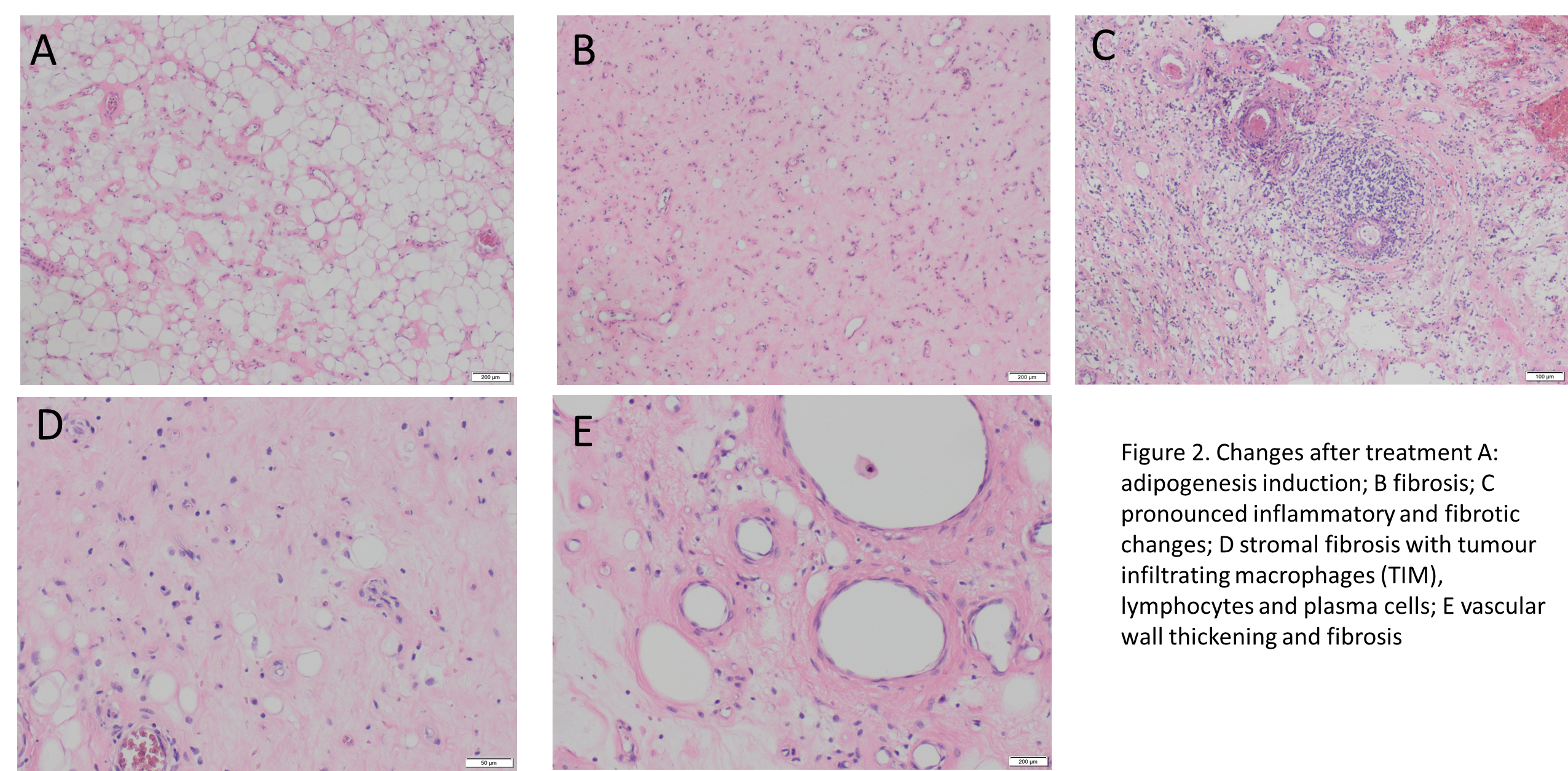 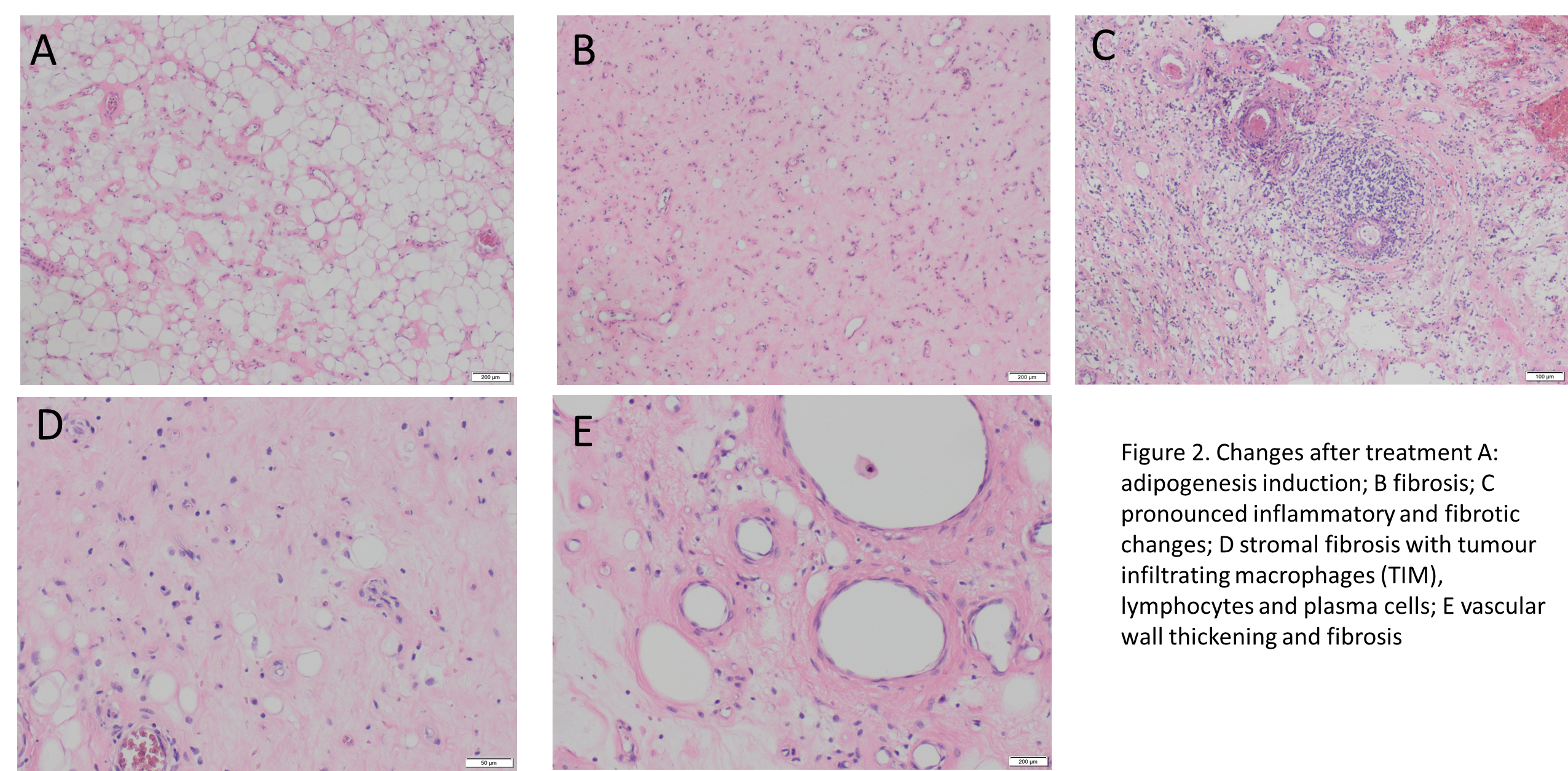 Change in treatment
A 	Adipogenesis induction
B 	Fibrosis
C 	Pronounced inflammatory and fibrotic changes
D 	Stromal fibrosis with tumour infiltrating macrophages, 	lymphocytes and plasma cells
E 	Vascular wall thickening and fibrosis
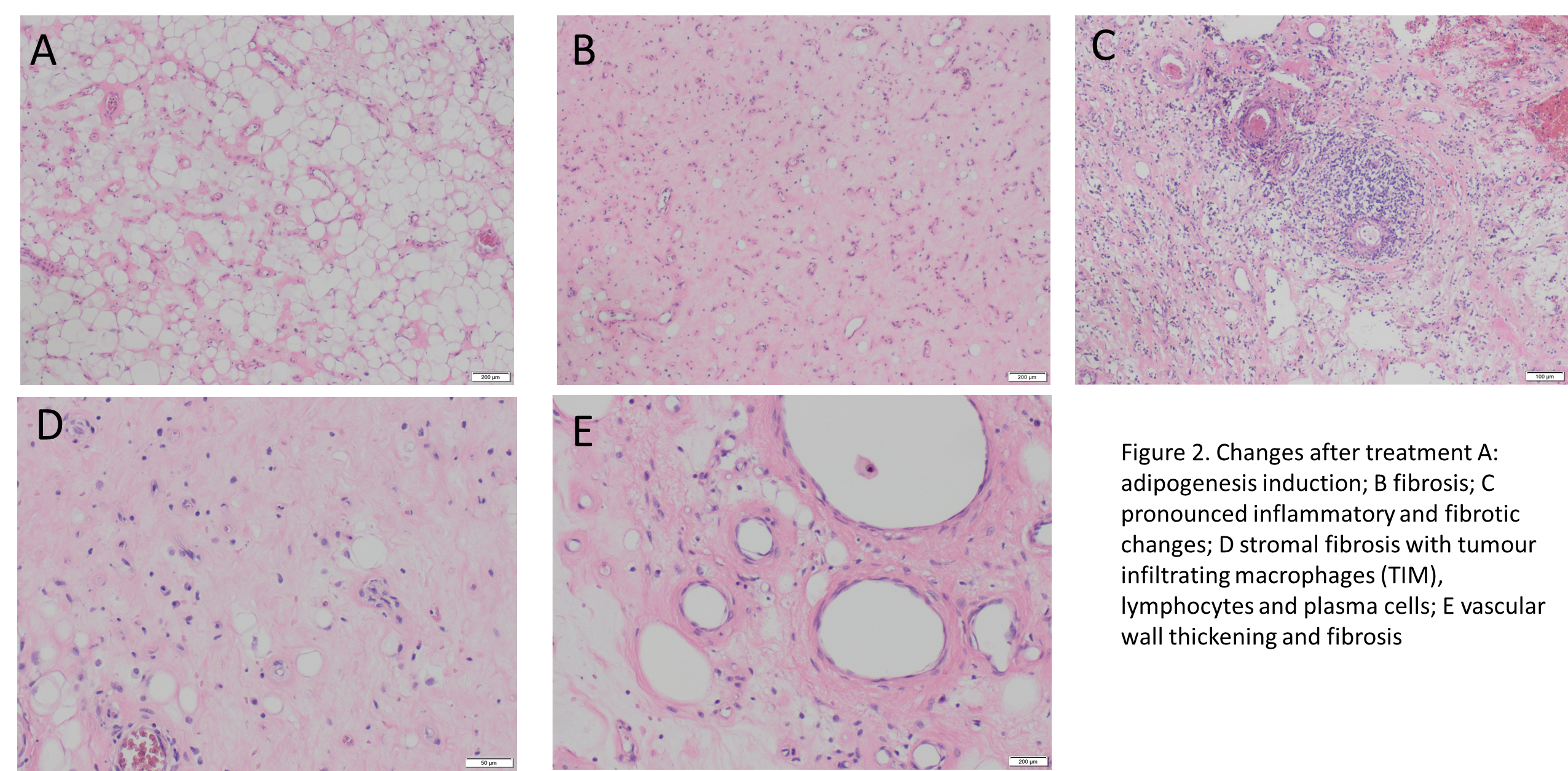 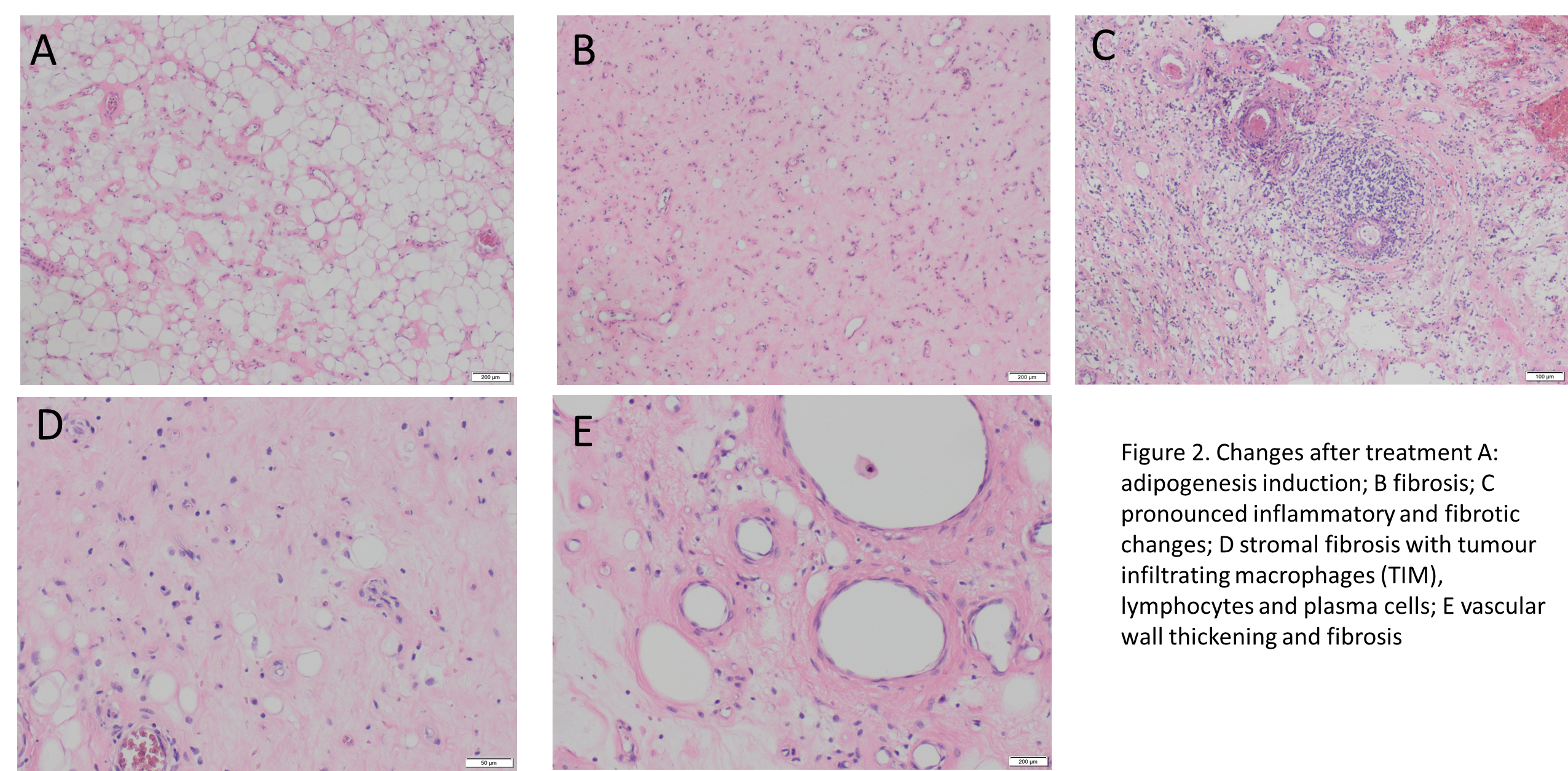 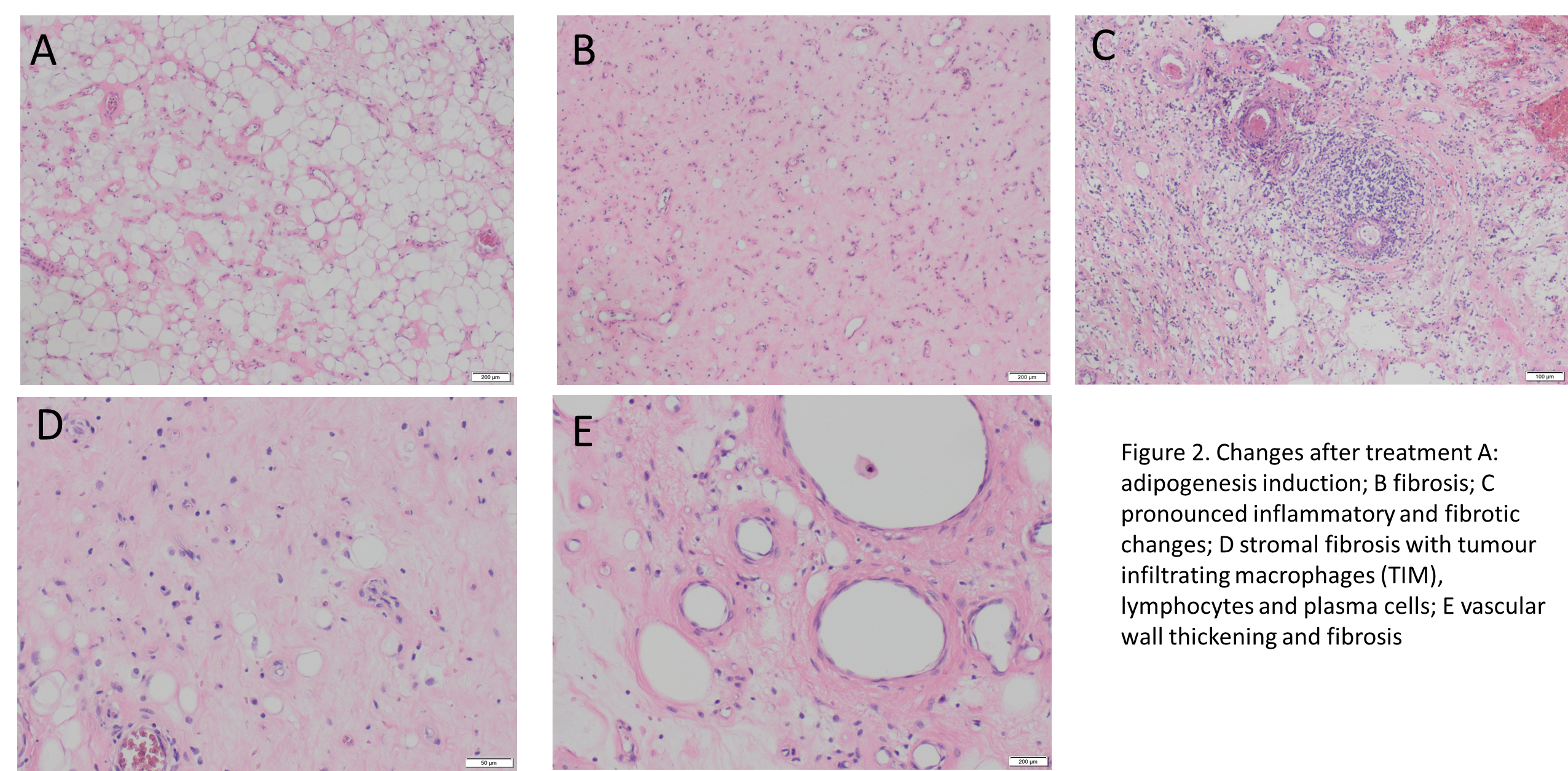 Kosela Paterczyk HM, et al. Ann Oncol 2018;29(suppl 5):abstr 1609PD
Gastrointestinal stromal tumours
All
5 slides
1603O: Initial results of phase I study of DCC-2618, a broad-spectrum KIT and PDGFRα inhibitor, in patients (pts) with gastrointestinal stromal tumor (GIST) by number of prior regimens – George S, et al
STUDY OBJECTIVE
To examine the efficacy and safety of DCC-2618, a KIT and PDGFRα inhibitor, in patients with GIST
Key patient inclusion criteria
Advanced refractory cancers including GIST
KIT and PDGFRα mutations
Previously treated with no limit on number of lines of therapy 
ECOG PS 0–2 
(n=178)
Dose escalation
Dose expansion
DCC-2618
20, 30, 50, 100, 150, 200 mg bid or 100, 150, 250 mg/day or IPDE* to 150 mg bid
DCC-2618
150 mg/day orIPDE* to 150 mg bid at RECIST progression
Stratification
Prior lines of therapy (2L, 3L, ≥4L)
Endpoints
Maximum tolerated dose, RP2D, safety, PK, anti-tumour activity
*Intra-patient dose escalation
George S, et al. Ann Oncol 2018;29(suppl 5):abstr 1603O
1603O: Initial results of phase I study of DCC-2618, a broad-spectrum KIT and PDGFRα inhibitor, in patients (pts) with gastrointestinal stromal tumor (GIST) by number of prior regimens – George S, et al
KEY RESULTS
George S, et al. Ann Oncol 2018;29(suppl 5):abstr 1603O
1603O: Initial results of phase I study of DCC-2618, a broad-spectrum KIT and PDGFRα inhibitor, in patients (pts) with gastrointestinal stromal tumor (GIST) by number of prior regimens – George S, et al
KEY RESULTS (CONT.)
Median PFS by line of therapy in patients receiving DCC-2618 ≥100 mg/day (n=178)
1.0
0.8
0.6
Censored
Survival probability
0.4
0.2
0.0
110


0
0
1
100


0
0
1
90


0
0
3
80


1
0
5
70


1
1
6
60


1
1
12
50


2
4
14
40


8
8
20
0


38
29
111
10


30
24
71
20


21
21
53
30


13
14
32
120


0
0
0
PFS, weeks
No. at risk
2L
3L
≥4L
George S, et al. Ann Oncol 2018;29(suppl 5):abstr 1603O
1603O: Initial results of phase I study of DCC-2618, a broad-spectrum KIT and PDGFRα inhibitor, in patients (pts) with gastrointestinal stromal tumor (GIST) by number of prior regimens – George S, et al
KEY RESULTS (CONT.)
Best overall response in 2L and 3L patients receiving DCC-2618 ≥100 mg/day (n=67)
2L of therapy
3L of therapy
PD
Change in diameters from baseline, %
SD
PR
As of data cut-off, PRs occurred in 
18% (7/38) on 2L 
24% (7/29) on 3L
21% (14/67) on 2L and 3L
George S, et al. Ann Oncol 2018;29(suppl 5):abstr 1603O
1603O: Initial results of phase I study of DCC-2618, a broad-spectrum KIT and PDGFRα inhibitor, in patients (pts) with gastrointestinal stromal tumor (GIST) by number of prior regimens – George S, et al
KEY RESULTS (CONT.)
TEAEs led to dose reductions in 24 (14%) patients and discontinuation in 19 (11%) patients
The reported grade 3–4 AEs were: increased lipase (11%), anaemia (7%), hypertension (6%), abdominal pain (5%), increased blood bilirubin (3%) and diarrhoea (2%) plus fatigue, vomiting, dyspnoea, decreased appetite, back pain and hand-foot skin reaction (1% for each)
CONCLUSIONS
In patients with GIST, encouraging clinical benefit was observed for DCC-2618 across all lines of therapy and it was generally well tolerated
The results support further analysis of DCC-2618 in patients with GIST with two phase 3 trials ongoing or planned – INVICTUS in 4L patients and INTRIGUE in 2L patients
George S, et al. Ann Oncol 2018;29(suppl 5):abstr 1603O
Osteosarcoma and chondrosarcoma
Drs Rutkowski & Le Cesne
3 slides
LBA67: Cabozantinib in patients with advanced osteosarcomas and Ewing sarcomas: A French Sarcoma Group (FSG)/ US National Cancer Institute phase II collaborative study – Italiano A, et al
STUDY OBJECTIVE
To examine the efficacy and safety of cabozantinib, a small molecule VEGFR2, AXL and cMET inhibitor, in patients with advanced osteosarcoma or Ewing’s sarcoma
Key patient inclusion criteria
Locally advanced (unresectable) and/or metastatic osteosarcoma or Ewing’s sarcoma
(n=90)
Cabozantinib 60 mg/day (<18 years of age: 40 mg/m2)
Secondary endpoints
PFS, safety
Primary endpoints
Osteosarcoma: 6-month non-progression or objective response
Ewing’s sarcoma: objective response
Italiano A, et al. Ann Oncol 2018;29(suppl 5):abstr LBA67
LBA67: Cabozantinib in patients with advanced osteosarcomas and Ewing sarcomas: A French Sarcoma Group (FSG)/ US National Cancer Institute phase II collaborative study – Italiano A, et al
KEY RESULTS
Best overall response
Osteosarcoma
Ewing’s sarcoma
50
140
60
180
40
OR 9 (28.1%) – ongoing analysis
OR 5 (11.9%)
160
40
30
20
20
120
Reduction in tumour burden: 41%
10
100
Change from baseline, %
0
80
–10
Change from baseline, %
Reduction in tumour burden: 71%
–20
–30
0
–40
–20
*
–40
–60
* Appearance of new lesions
1
3
5
7
9
11
13
15
17
19
21
23
25
27
29
31
33
35
37
39
41
13
23
15
25
17
27
19
29
21
31
1
3
5
7
9
11
Progressive disease	Stable disease 	Partial response
Italiano A, et al. Ann Oncol 2018;29(suppl 5):abstr LBA67
LBA67: Cabozantinib in patients with advanced osteosarcomas and Ewing sarcomas: A French Sarcoma Group (FSG)/ US National Cancer Institute phase II collaborative study – Italiano A, et al
KEY RESULTS (CONT.)
This was a heavily pre-treated patient population with 54.8% of the patients with osteosarcoma and 75.8% of the patients with Ewing’s sarcoma patients receiving >2 lines of prior therapy
In patients with osteosarcoma, mPFS was 6.2 months (95%CI 5.4, 8.2) and OS 10.6 months
In patients with Ewing’s sarcoma, mPFS was 5.2 months (95%CI 3.2, 7.4) and OS 9.8 months
The most commonly reported grade 3 AEs were: pneumothorax (6.1%), fatigue (4.9%), diarrhoea (3.7%), oral mucositis (3.7%), palmar-plantar erythrodysesthesia syndrome (3.7%), weight loss (3.7%) and hypertension (2.4%)
Grade 4 laboratory abnormalities included increased lipase (2.4%), neutropenia (1.2%) and hypomagnesemia (1.2%)
CONCLUSION
In patients with osteosarcoma or Ewing’s sarcoma, cabozantinib provided encouraging anti-tumour activity
Italiano A, et al. Ann Oncol 2018;29(suppl 5):abstr LBA67
Rarer sarcomas and desmoid tumours
Drs Wardelmann & Le Cesne
3 slides
1615PD: A phase II, multicenter study of the EZH2 inhibitor tazemetostat in adults: Epithelioid sarcoma cohort (NCT02601950) – Gounder M, et al
STUDY OBJECTIVE
To examine the efficacy and safety of tazemetostat, a small molecule EZH2 inhibitor, in patients with epithelioid sarcoma (ES)
Key patient inclusion criteria
Cohort 5: epithelioid sarcoma
Advanced disease
INI1-negative tumours and loss of INI1 by IHC
No other EZH2 inhibitors
ECOG PS 0–1 
(n=62)
Tazemetostat 800 mg bid continuous 28-day cycles
PD/toxicity/withdrawal
Secondary endpoints
DCR, DoR, safety
Primary endpoint
ORR (RECIST v1.1)
Gounder M, et al. Ann Oncol 2018;29(suppl 5):abstr 1615PD
1615PD: A phase II, multicenter study of the EZH2 inhibitor tazemetostat in adults: Epithelioid sarcoma cohort (NCT02601950) – Gounder M, et al
KEY RESULTS
100
100
80
80
Median PFS
Median OS
60
60
With prior therapy = 14.7 weeks
Without prior therapy = 25.7 weeks
With prior therapy = 47.4 weeks
Without prior therapy = NE
Progression-free survival, %
Overall survival, %
40
40
Progression-free survival
Overall survival
20
20
0
0
0


72
48
10


34
36
20


24
23
30


15
17
40


11
15
50


8
12
60


8
10
70


5
8
80


2
4
90


1
4
100


1
4
110


1
1
120


0
0
130


0
0


38
24
10


31
24
20


29
24
30


24
23
40


21
22
50


17
19
60


14
13
70


11
11
80


7
7
90


5
7
100


5
5
110


4
2
120


0
1
130


0
0
Time, weeks
Time, weeks
No. at risk
With prior
Without prior
No. at risk
With prior
Without prior
Gounder M, et al. Ann Oncol 2018;29(suppl 5):abstr 1615PD
1615PD: A phase II, multicenter study of the EZH2 inhibitor tazemetostat in adults: Epithelioid sarcoma cohort (NCT02601950) – Gounder M, et al
KEY RESULTS (CONT.)
CONCLUSIONS
In patients with ES who had or had not received prior therapy, clinically meaningful improvements in overall survival were observed with tazemetostat 
Tazemetostat was generally well tolerated with no patients discontinuing due to AEs and relatively few occurrences of grade 3 AEs
Gounder M, et al. Ann Oncol 2018;29(suppl 5):abstr 1615PD
Drs Wardelmann & Le Cesne
3 slides
1892O: Molecular characterization of epithelioid sarcoma (ES) tumors derived from patients enrolled in a phase II study of tazemetostat (NCT02601950) – Daigle S, et al
STUDY OBJECTIVE
To examine the molecular characteristics of patients with epithelioid sarcoma who are being treated with tazemetostat, a small molecule EZH2 inhibitor
Key patient inclusion criteria
Cohort 1: malignant rhabdoid, kidney rhabdoid or atypical teratoid rhabdoid tumours
Cohort 2: synovial sarcoma
Cohort 3: other INI1-negative tumours
Cohort 4: renal medullary carcinoma
Cohort 5: epithelioid sarcoma (n=62)
Cohort 6: epithelioid sarcoma with mandatory biopsy
Cohort 7: poorly differentiated chordoma
Tazemetostat 800 mg bid continuous 28-day cycles
PD/toxicity/withdrawal
Endpoint
Molecular characterisation using whole exome and whole genome sequencing
Daigle S, et al. Ann Oncol 2018;29(suppl 5):abstr 1892O
1892O: Molecular characterization of epithelioid sarcoma (ES) tumors derived from patients enrolled in a phase II study of tazemetostat (NCT02601950) – Daigle S, et al
KEY RESULTS
Most frequently altered genes across the cohort including copy number, translocations and somatic sequence mutations
PFS
PFS ≥30 weeks
PFS ≤30 weeks
-2
-2
-2
-2
-2
-2
-2
-1
-1
-1
-1
-1
-1
-1
-1
-1
-1
-1
-2
-2
-2
-2
-2
-2
-1
-1
-1
-1
-1
-1
-1
-1
-1
-1
-1
-1
-1
-1
-1
-1
-1
-1
-1
-1
-2
-1
-1
-1
-1
-1
-1
-1
-1
-1
-1
-1
-1
-1
-1
-1
-1
-1
-1
-1
-1
-1
-1
-1
-1
-1
-1
SMARCB1
BCR
NF2
BRCA2
BRIP1
FANCA
FANCF
MSH6
LRP1B
CHD2
CHEK2
PRKDC
SPEN
BLM
ITGAV
LZTR1
ROS1
CDKN18
EPHB2
FBXW7
FGD5
GRM3
PPP2R1A
SPTA1
ARID1A
ARID1B
ARID2
BARD1
BCORL1
CDKN2A
CDKN2B
CSF1R
CTCF
CTNNA1
ERBB3
GNAQ
NOTCH1
NOTCH3
PTCH1
SMARCA2
SMARCC1
SMARCD3
SMARCB1
BCR
LRP1B
SPEN
PRKDC
NF2
CHEK2
CHD2
ROS1
MSH6
LZTR1
ITGAV
BLM
SPTA1
PPP2R1A
GRM3
FGD5
FBXW7
EPHB2
CDKN1B
BRIP1
BRCA2
SMARCD3
SMARCC1
SMARCA2
PTCH1
NOTCH3
NOTCH1
GNAQ
FANCF
FANCA
ERBB3
CTNNA1
CTCF
CSF1R
CDKN2B
CDKN2A
BCORL1
BARD1
ARID2
ARID1B
ARID1A
63% have SMARCB1 genetic alteration
CN loss
CN gain
Missense mutation
Nonsense, frameshift, indelor splice site mutation
Translocation
CN loss (-1 = heterozygous, –2 = homozygous)
Missense mutation
Nonsense, frameshift and splice site mutation
CN gain
0
10
20
30
40
50
60
Mutation associated with clinical response (p<0.10)
Translocation
Frequency of genetic variation, %
Daigle S, et al. Ann Oncol 2018;29(suppl 5):abstr 1892O
1892O: Molecular characterization of epithelioid sarcoma (ES) tumors derived from patients enrolled in a phase II study of tazemetostat (NCT02601950) – Daigle S, et al
KEY RESULTS (CONT.)
CONCLUSIONS
In patients with epithelioid sarcoma, the main genetic event was alterations in SMARCB1
There may be an association between SMARCB1 genetic status and PFS and this could potentially be a molecular predictor of clinical response to tazemetostat
Distribution of SMARCB1genetic variantsidentified in ES patient (n=29 variants)
Summary of SMARCB1 mutations observed (n=38)
Copynumber1
Somatic sequencemutation 21%
-2
-2
-2
-2
-2
-2
-2
-2
-1
-1
-1
-1
-1
-1
-1
-1
-1
-1
-1
-1
-1
-1
-1
0
0
0
0
0
0
0
0
0
0
0
0
0
0
0
Splice site mutation
Nonsense mutation
Intragenic insertion/deletion
Sequencemutation2
Frameshift mutation
Copy numberloss 79%
Copy number = 0
Copy number = 1
Evidence of
bi-allelic loss3
1CN loss (0 = diploid, -1 = heterozygous, -2 = homozygous)
2Nonsense frameshift or splice site mutation
3Molecular evidence of bi-allelic loss
Daigle S, et al. Ann Oncol 2018;29(suppl 5):abstr 1892O
All
3 slides
1611PD: A phase II, multicenter study of the EZH2 inhibitor tazemetostat in adults (INI1-negative tumors cohort) (NCT02601950) – Stacchiotti S, et al
STUDY OBJECTIVE
To examine the efficacy and safety of tazemetostat, a small molecule EZH2 inhibitor, in patients with INI1-negative tumours or any solid tumours with EZH2 gain of functions mutations
Key patient inclusion criteria
Cohort 3: other INI1-negative tumours
INI1-negative tumours and loss of INI1 by IHC or molecular evidence of EZH2 gain of functions mutations
No other EZH2 inhibitors
ECOG PS 0–1 
(n=32)
Tazemetostat 800 mg bid continuous 28-day cycles
PD/toxicity/withdrawal
Secondary endpoints
PFS, OS, safety
Primary endpoint
ORR (RECIST v1.1)
Stacchiotti S, et al. Ann Oncol 2018;29(suppl 5):abstr 1611PD
1611PD: A phase II, multicenter study of the EZH2 inhibitor tazemetostat in adults (INI1-negative tumors cohort) (NCT02601950) – Stacchiotti S, et al
KEY RESULTS
Patients
EZH2 mutation solid tumour
Sarcoma
Other
PR
PD
Ongoing
16
24
0
8
10
18
26
2
12
20
4
14
22
6
Months since treatment initiation
Stacchiotti S, et al. Ann Oncol 2018;29(suppl 5):abstr 1611PD
1611PD: A phase II, multicenter study of the EZH2 inhibitor tazemetostat in adults (INI1-negative tumors cohort) (NCT02601950) – Stacchiotti S, et al
KEY RESULTS (CONT.)
CONCLUSIONS
Long-term clinical activity was observed in two patients with INI1-negative sarcoma and one patient with INI1-negative solid tumour treated with tazemetostat
Tazemetostat was generally well tolerated
Stacchiotti S, et al. Ann Oncol 2018;29(suppl 5):abstr 1611PD
All
3 slides
1612PD: A phase II, multicenter study of the EZH2 inhibitor tazemetostat in adults (rhabdoid tumor cohort) (NCT02601950) – Jones RL, et al
STUDY OBJECTIVE
To examine the efficacy and safety of tazemetostat, a small molecule EZH2 inhibitor, in patients with rhabdoid sarcomas
Key patient inclusion criteria
Cohort 1: malignant rhabdoid, kidney rhabdoid or atypical teratoid rhabdoid tumours*
Loss of or mutations in INI1 or SMARCA4 
No other EZH2 inhibitors
ECOG PS 0–1 
(n=31)
Tazemetostat 800 mg bid continuous 28-day cycles
PD/toxicity/withdrawal
Secondary endpoint
Safety
Primary endpoint
ORR (RECIST v1.1)
*Includes small cell carcinoma of the ovary hypercalcemia type (SCCOHT) and thoracic sarcoma
Jones RL, et al. Ann Oncol 2018;29(suppl 5):abstr 1612PD
1612PD: A phase II, multicenter study of the EZH2 inhibitor tazemetostat in adults (rhabdoid tumor cohort) (NCT02601950) – Jones RL, et al
KEY RESULTS
Patients
Thoracic
SCCOHT
Other
PR
PD
Ongoing
12
8
4
0
14
10
6
2
Months since treatment initiation
Jones RL, et al. Ann Oncol 2018;29(suppl 5):abstr 1612PD
1612PD: A phase II, multicenter study of the EZH2 inhibitor tazemetostat in adults (rhabdoid tumor cohort) (NCT02601950) – Jones RL, et al
KEY RESULTS (CONT.)
CONCLUSIONS
Clinical activity was observed in one patient with SCCOHT and one patient with thoracic sarcoma treated with tazemetostat
Tazemetostat was generally well tolerated
Jones RL, et al. Ann Oncol 2018;29(suppl 5):abstr 1612PD
All
3 slides
1608PD: Can we cure patients with abdominal desmoplastic small round cell tumor? Results of a retrospective multicentric study on 100 patients – Delhorme J-B, et al
STUDY OBJECTIVE
To examine survival and prognostic factors in patients with desmoplastic small round cell tumours (DSRCT)
Complete (CC0/1; n=50)
+ WAP-RT (n=25)
+ HIPEC/EPIC (n=14)
+ chemotherapy (n=37)
Key patient inclusion criteria
DSRCT
Data collected between 1991 and 2018 from 9 expert sarcoma and/or rare peritoneal disease tertiary care centres in France 
(n=100)
Surgery (n=71)
Incomplete (CC2/3; n=21)
+ WAP-RT (n=1)
+ HIPEC/EPIC (n=3)
+ chemotherapy (n=17)
Induction chemotherapy (n=80)
No surgery (n=29)
Endpoint
Patient considered cured if DFI ≥5 years after diagnosis or last recurrence
Delhorme J-B, et al. Ann Oncol 2018;29(suppl 5):abstr 1608PD
1608PD: Can we cure patients with abdominal desmoplastic small round cell tumor? Results of a retrospective multicentric study on 100 patients – Delhorme J-B, et al
KEY RESULTS
Strata
1.00
OS
DFS
0.75
Survival probability
0.50
0.25
0.00
14

33
7
48

18
5
60

10
5
12

90
59
24

55
14
0

100
100
Time, months
No. at risk
OS
DFS
Delhorme J-B, et al. Ann Oncol 2018;29(suppl 5):abstr 1608PD
1608PD: Can we cure patients with abdominal desmoplastic small round cell tumor? Results of a retrospective multicentric study on 100 patients – Delhorme J-B, et al
KEY RESULTS (CONT.)
CONCLUSIONS
In patients with DSRCT there was a 5% cure rate
Combining systemic perioperative chemotherapy, complete cytoreductive surgery and postoperative WAP-RT appears to be the best available option with no benefit observed for HIPEC
Delhorme J-B, et al. Ann Oncol 2018;29(suppl 5):abstr 1608PD
Drs Rutkowki, Valverde and Wardelmann
3 slides
1613PD: mTOR inhibitors in uterine and extra-uterine malignant PEComas: A multicenter international case series retrospective analysis – Sanfilippo R, et al
STUDY OBJECTIVE
To examine the activity of mTOR inhibitors between patients with uterine (U) and extra-uterine (UE) malignant PEComas
METHODS
Efficacy (PFS, OS) and safety data for patients (n=41) with advanced PEComa and treated with an mTOR inhibitor have been collected since 2002 from various centres in Italy, France, Spain and the UK
Patients were stratified according to primary site: U (n=8) vs. eU (n=33)
Sanfilippo R, et al. Ann Oncol 2018;29(suppl 5):abstr 1613PD
1613PD: mTOR inhibitors in uterine and extra-uterine malignant PEComas: A multicenter international case series retrospective analysis – Sanfilippo R, et al
KEY RESULTS
Progression-free survival – mTOR inhibitors
Overall survival after mTOR – U vs. eUs
1.00
1.00
U
eU
Censored
U
eU
Censored
0.75
0.75
29 vs. 36 months
6 vs. 14 months
0.50
0.50
Survival probability
Survival probability
0.25
0.25
p=0.06
p=0.3
0.00
0.00
0
4
8
12
16
20
24
28
32
36
40
44
48
0
4
8
12
20
24
16
Time from treatment start, months
Time from treatment start, months
Sanfilippo R, et al. Ann Oncol 2018;29(suppl 5):abstr 1613PD
1613PD: mTOR inhibitors in uterine and extra-uterine malignant PEComas: A multicenter international case series retrospective analysis – Sanfilippo R, et al
KEY RESULTS (CONT.)

CONCLUSIONS
In patients with PEComa those with uterine tumours tended to show less response to mTOR inhibitors than those with extra-uterine tumours
These results suggest that when investigating new agents, those patients with uterine PEComas should be evaluated in separate studies
Sanfilippo R, et al. Ann Oncol 2018;29(suppl 5):abstr 1613PD